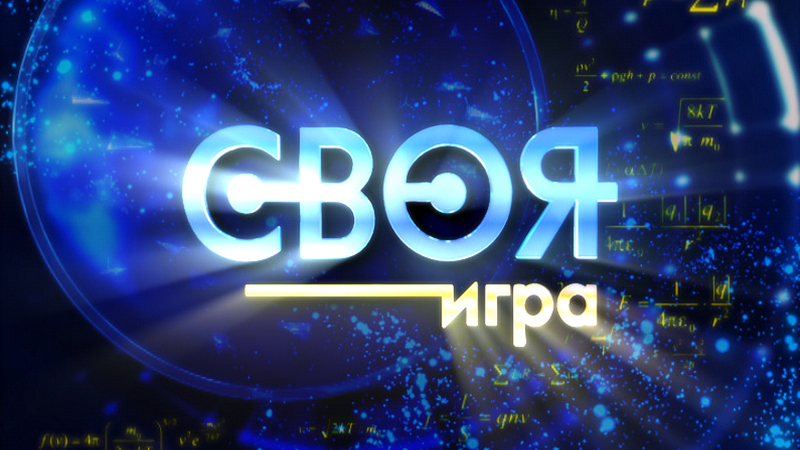 ФИНАЛ
10 – «Вороне где-то бог послал кусочек сыру;На ель Ворона взгромоздясь,Позавтракать было совсем уж собралась,Да призадумалась, а сыр во рту держала».
Проверим
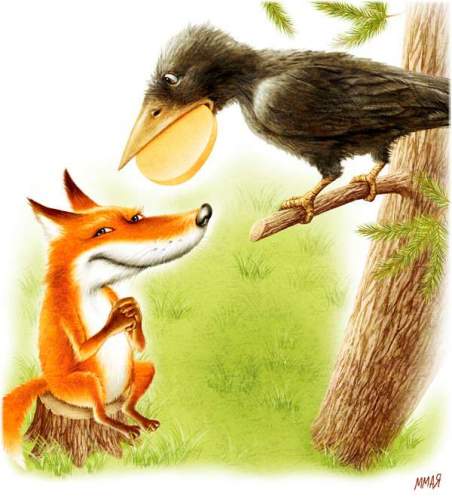 И. А. Крылов
 «Ворона и лисица».
20 – «Ах, батюшка братец! Уж года четыре как учится. Нечего, грех сказать, чтоб мы не старались воспитывать Митрофанушку. Троим учителям денежки платим. Для грамоты ходит к нему дьячок от Покрова, Кутейкин. Арихметике учит его, батюшка, один отставной сержант, Цыфиркин.»
Проверим
Д.И.Фонвизин«Недоросль».
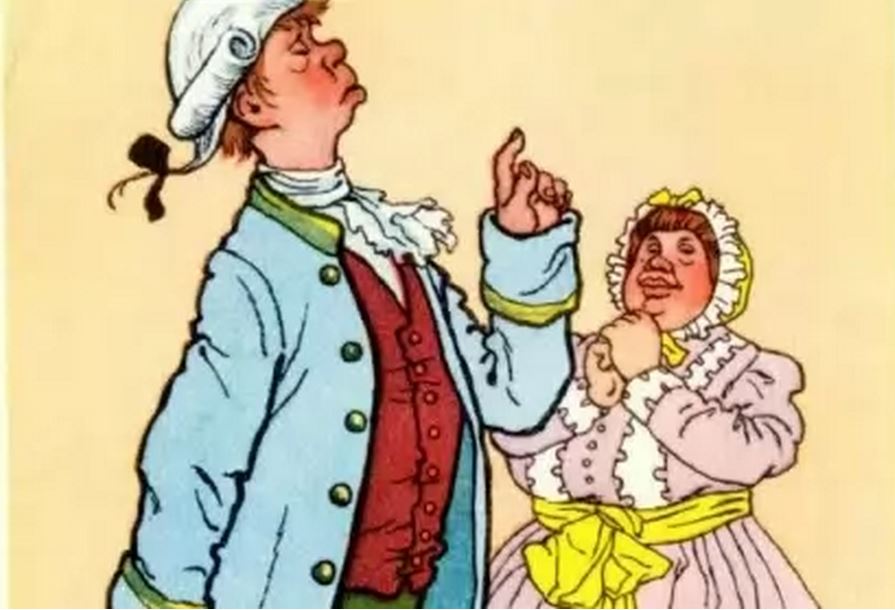 30 –«– А, Вакула, ты тут! здравствуй! – сказала красавица Оксана с той же самой усмешкой, которая чуть не сводила Вакулу с ума. – Ну, много наколядовал? Э, какой маленький мешок! А черевички, которые носит царица, достал? достань черевички, выйду замуж! – И, засмеявшись, убежала с толпою».
Проверим
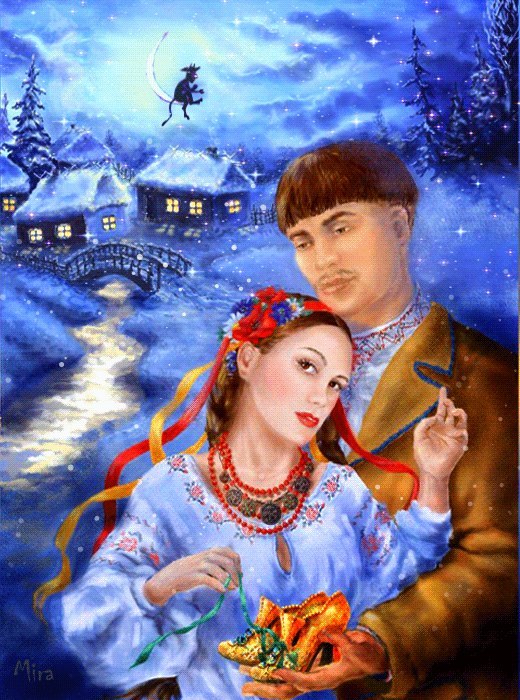 Н.В. Гоголь «Вечера на хуторе близ Диканьки…»
40 –«Герасим взял ее легонько двумя пальцами за голову и принагнул ее мордочку к молоку. Собачка вдруг начала пить с жадностью, фыркая, трясясь и захлебываясь. Герасим глядел, глядел да как засмеется вдруг... Всю ночь он возился с ней, укладывал ее, обтирал и заснул наконец сам возле нее каким-то радостным и тихим сном.»
Проверим
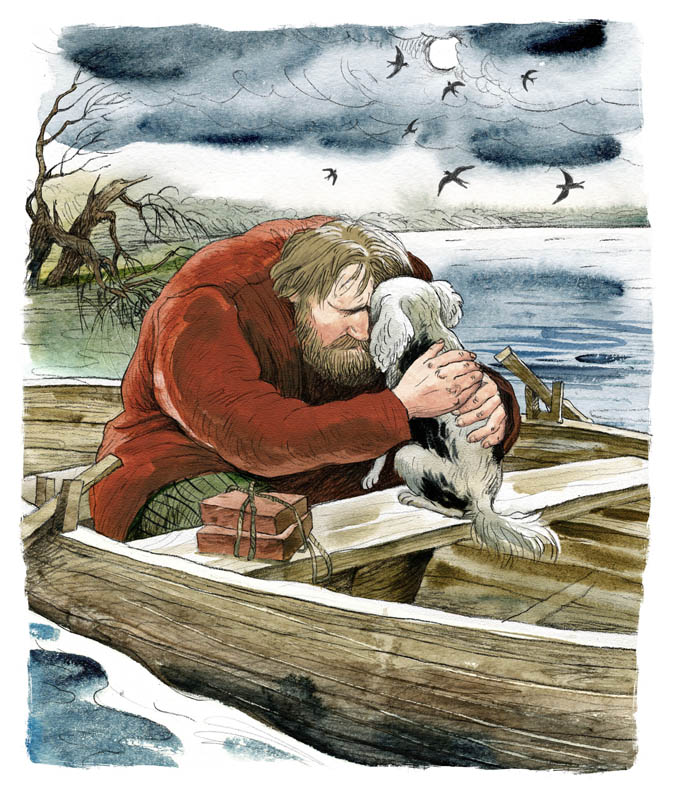 И.С.Тургенев                 «Муму»
50 –«Медведь приближался, Дефорж вынул из кармана маленький пистолет, вложил его в ухо зверю и выстрелил. Медведь повалился. Двери отворились, Кирила Петрович вошел, изумленный развязкою своей шутки. Троекуров хотел объяснения всему делу. Он послал за Машей, Маша прибежала и перевела французу вопросы отца».
Проверим
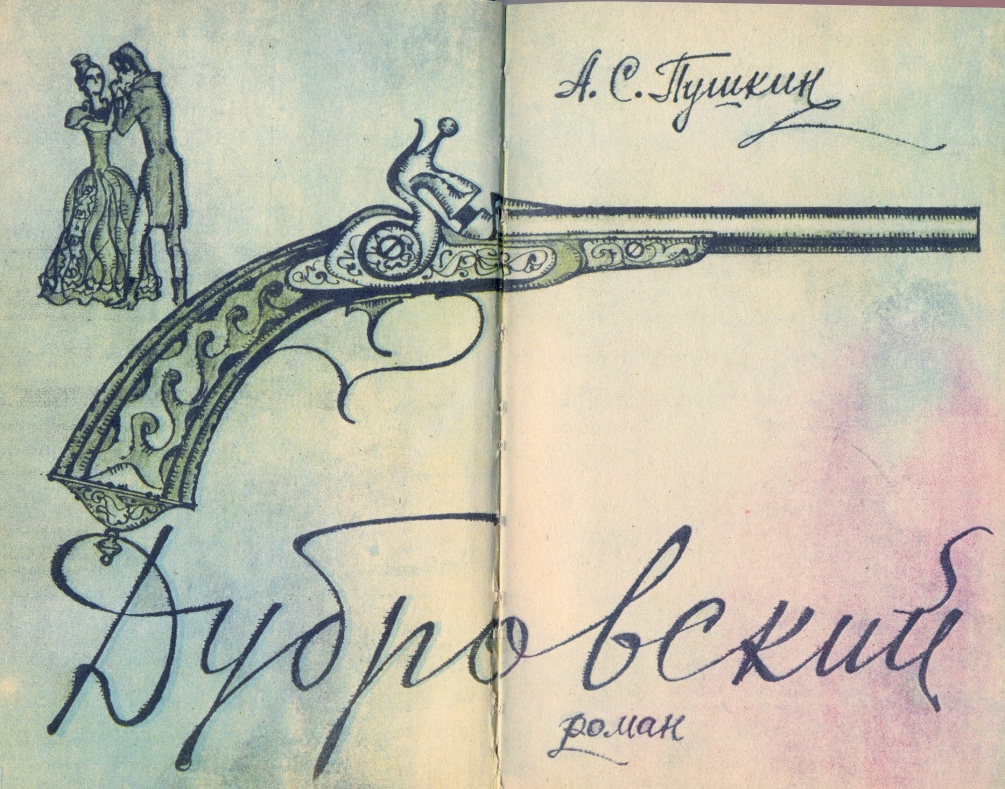 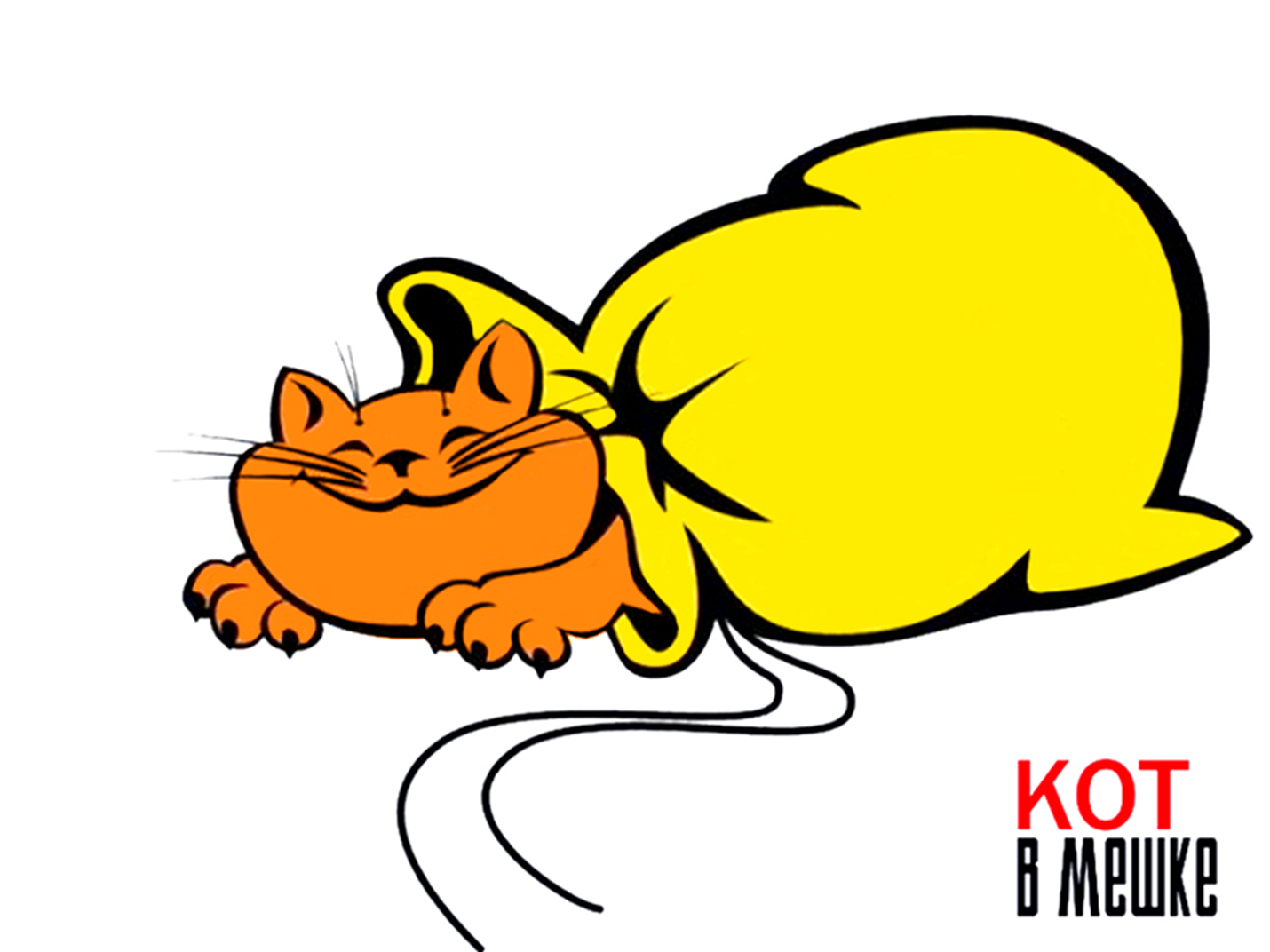 10 - Кот в мешке
Рассказывают, что французский писатель Виктор Гюго в день выхода в свет своей новой книги, желая узнать, как идёт её распродажа, послал издателю записку, в которой стоял один только вопросительный знак: « ?»
Ответ издателя был не менее остроумным и кратким. Как ответил издатель писателю?
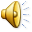 Проверим
Ответ: «!»
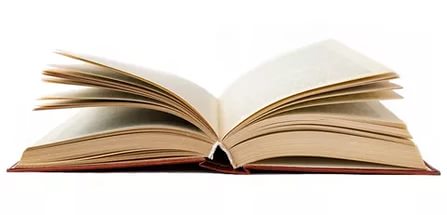 10 –Какая змея может быть наречием?
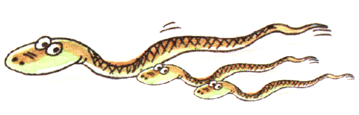 Проверим
Ответ: 
УЖ
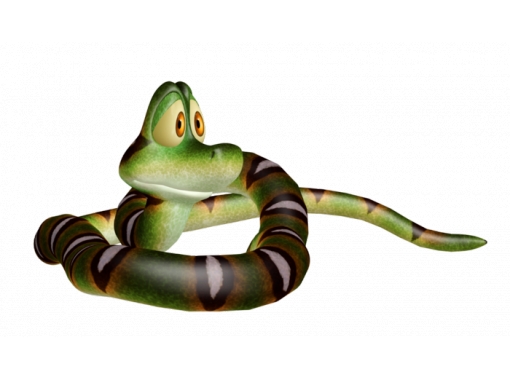 20 - В каком варианте указаны ряды слов, относящихся к одной части речи?

  а) Вдвоем, двойка, второй, удвоить.
  б) У кого – то, своя, тебе, ничей.
  в) Вымытый, брызжущий, отправлена, приплывший.
  г) Повыше, высота, возвысив, превысил.
Проверим
Б) У кого-то, своя, тебе, ничей

МЕСТОИМЕНИЯ
30 – К какой части речи относится слово «грустно» в приведенных примерах?

1) Мать грустно смотрела на детей. 
2) Ожидание было грустно. 
3) Мне грустно.
Проверим
1) Мать грустно смотрела на детей – наречие.
2) Ожидание было грустно – кр. прилагательное.
3) Мне грустно - категория состояния.
40 – Образуйте форму Р.п., мн.ч. следующих существительных:

 ТОРТ, НОСКИ,
 ПОМИДОР, ЧУЛКИ.
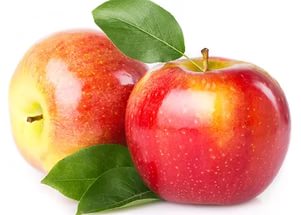 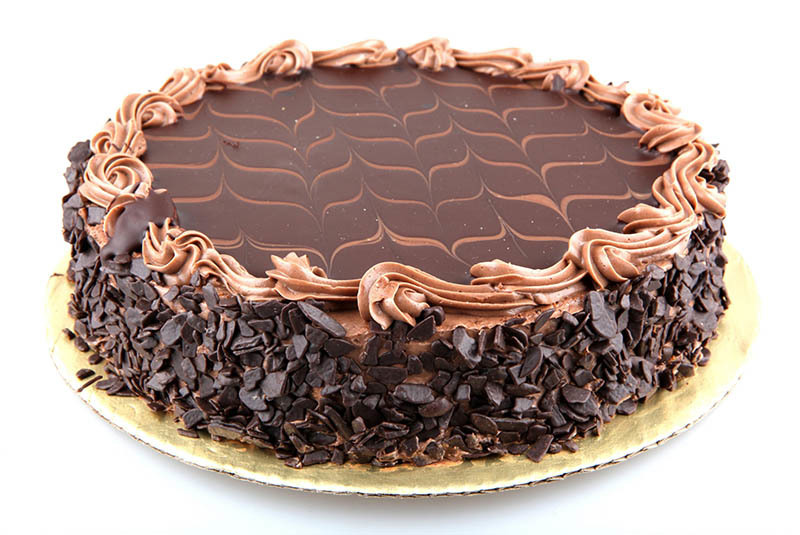 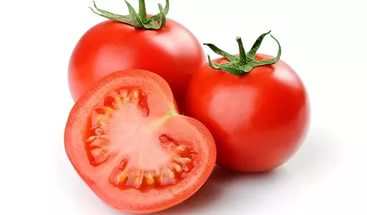 Проверим
Ответ: тОртов, носков, помидоров, чулок.
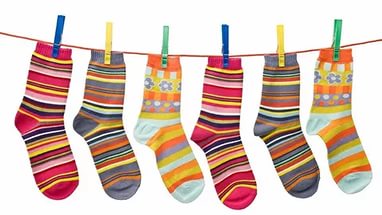 10 -Это можно сохранить и иметь, но этим нельзя обладать. Это можно отдать, но нельзя взять. С этим можно выйти, но нельзя войти. Что это?
а) авторитет,
б) вещь, 
в) любовь, 
г) честь, 
д) яблоко?
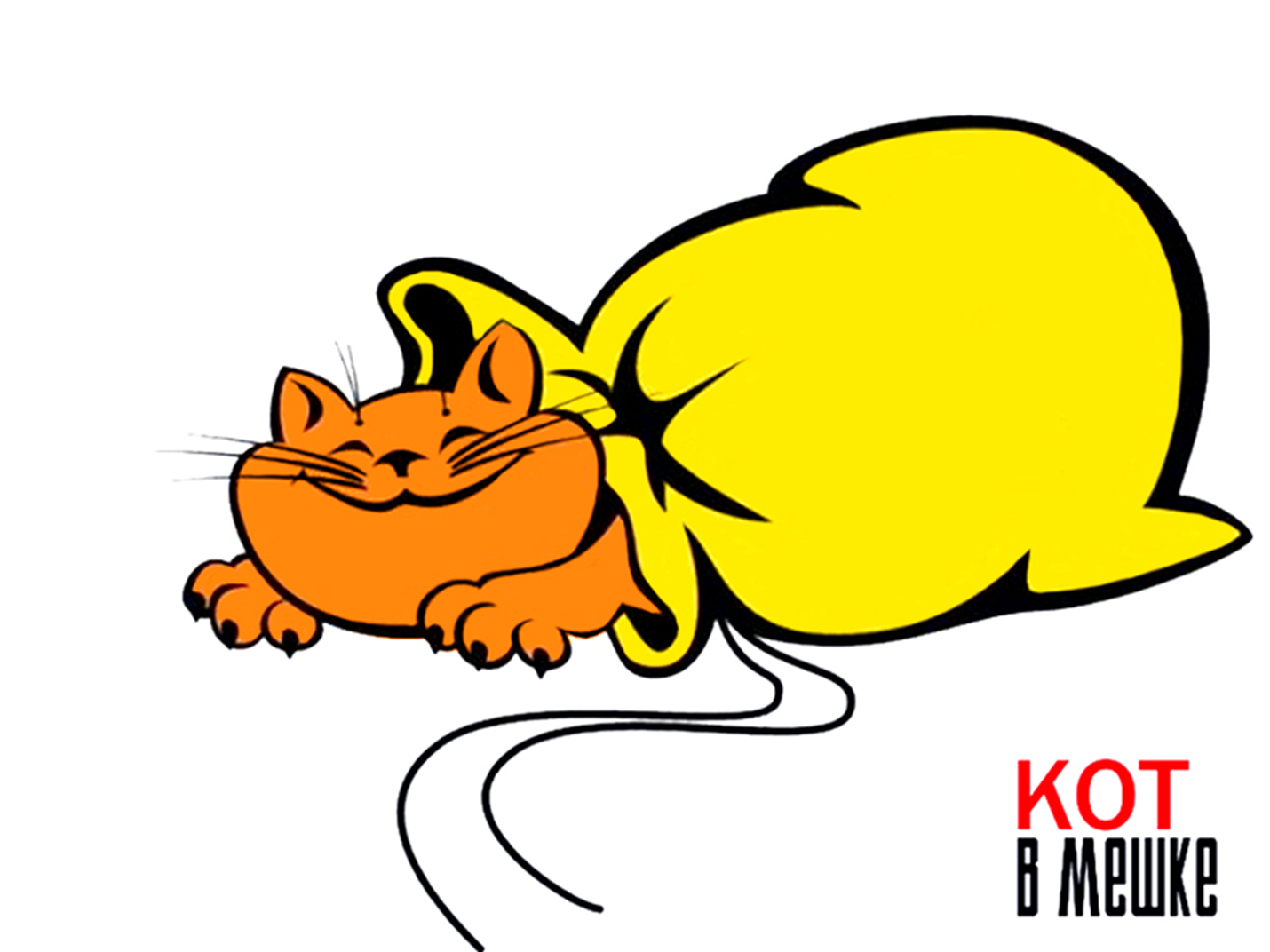 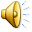 Проверим
Ответ: ЧЕСТЬ
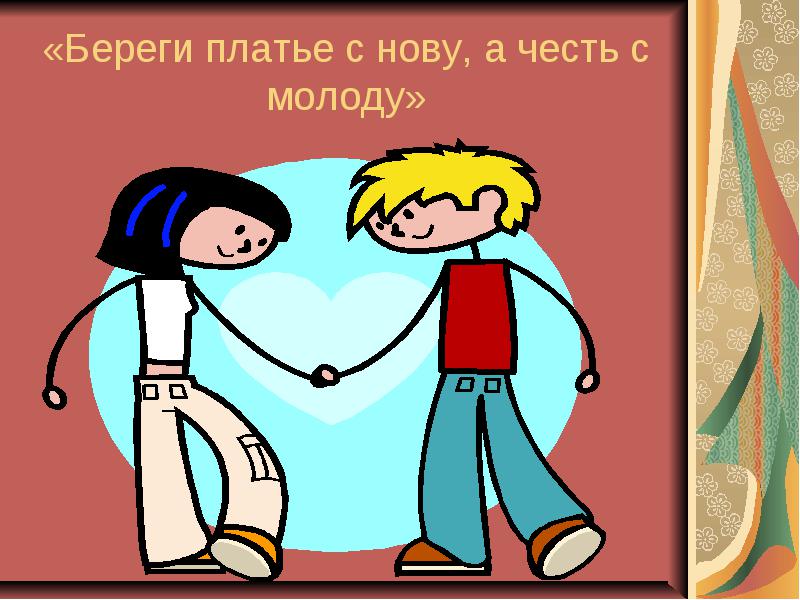 60 - Известный русский лингвист Александр Матвеевич Пешковский называл слова определенной категории «словами-хамелеонами». Что это за слова? Приведите  пример таких слов.
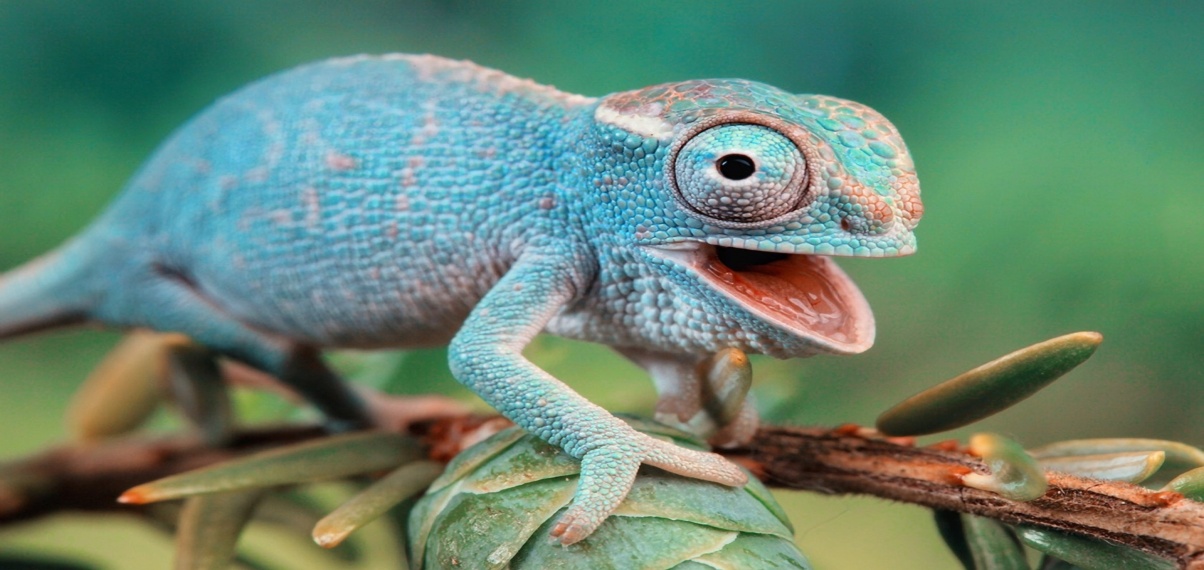 Проверим
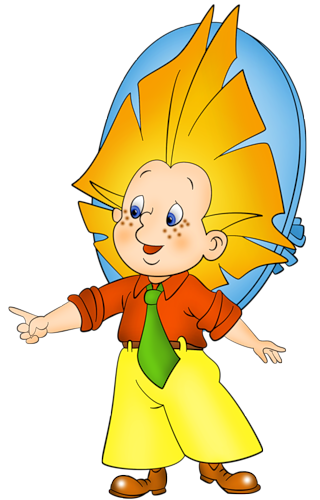 Это слова, переходящие из одной части речи в другую.

Пример: столовая комната (прил.) – столовая (сущ.)
10 - Укажите слово с чередующейся гласной в корне:1 -пролетели;2 -вырастали;3-разгорячённых;4-растрёпанный.
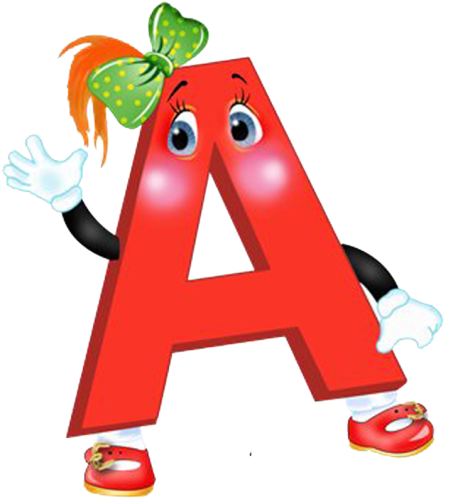 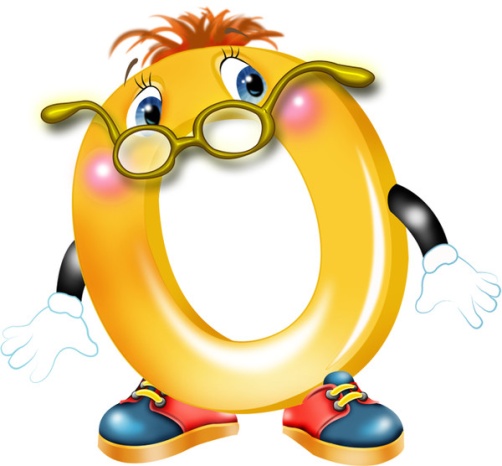 Проверим
ВЫРАСТАЛИ
(2).
20 - В каком слове правописание 
-НН- определяется тем, что одна буква -Н входит в корень слова, а другая — в суффикс?

 1-подхваченного;
 2-одухотворённости;
 3-оглушённые;
 4-полукаменной.
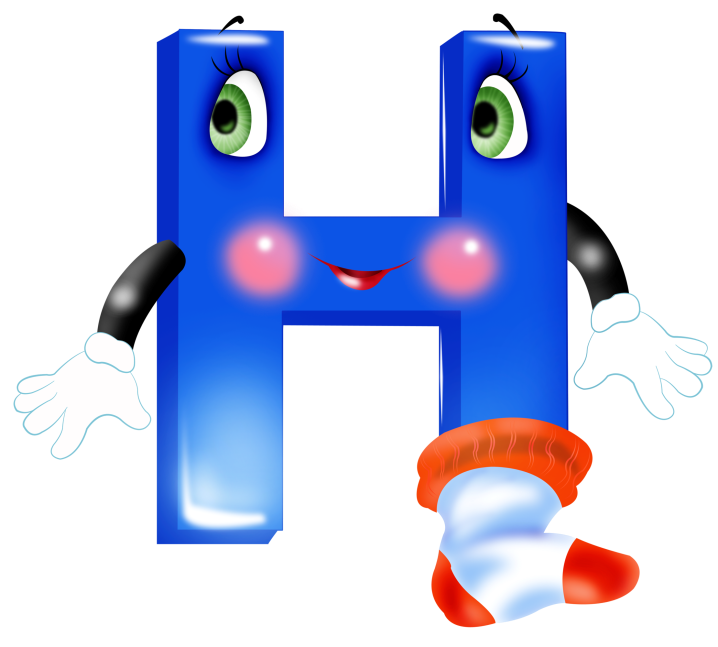 Проверим
ПОЛУКАМЕННЫЙ
(4).
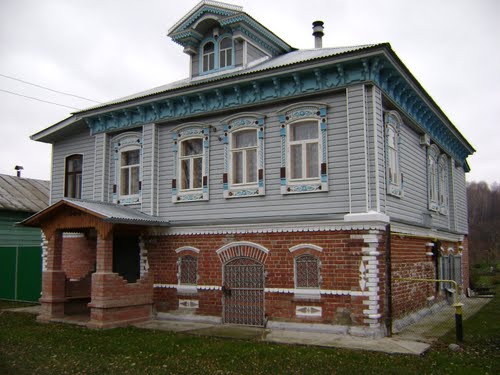 30- Замените словосочетание ГОВОРИЛИ С ВОСТОРГОМ, построенное на основе связи управление, синонимичным словосочетанием со связью примыкание.
Проверим
Говорили восторженно
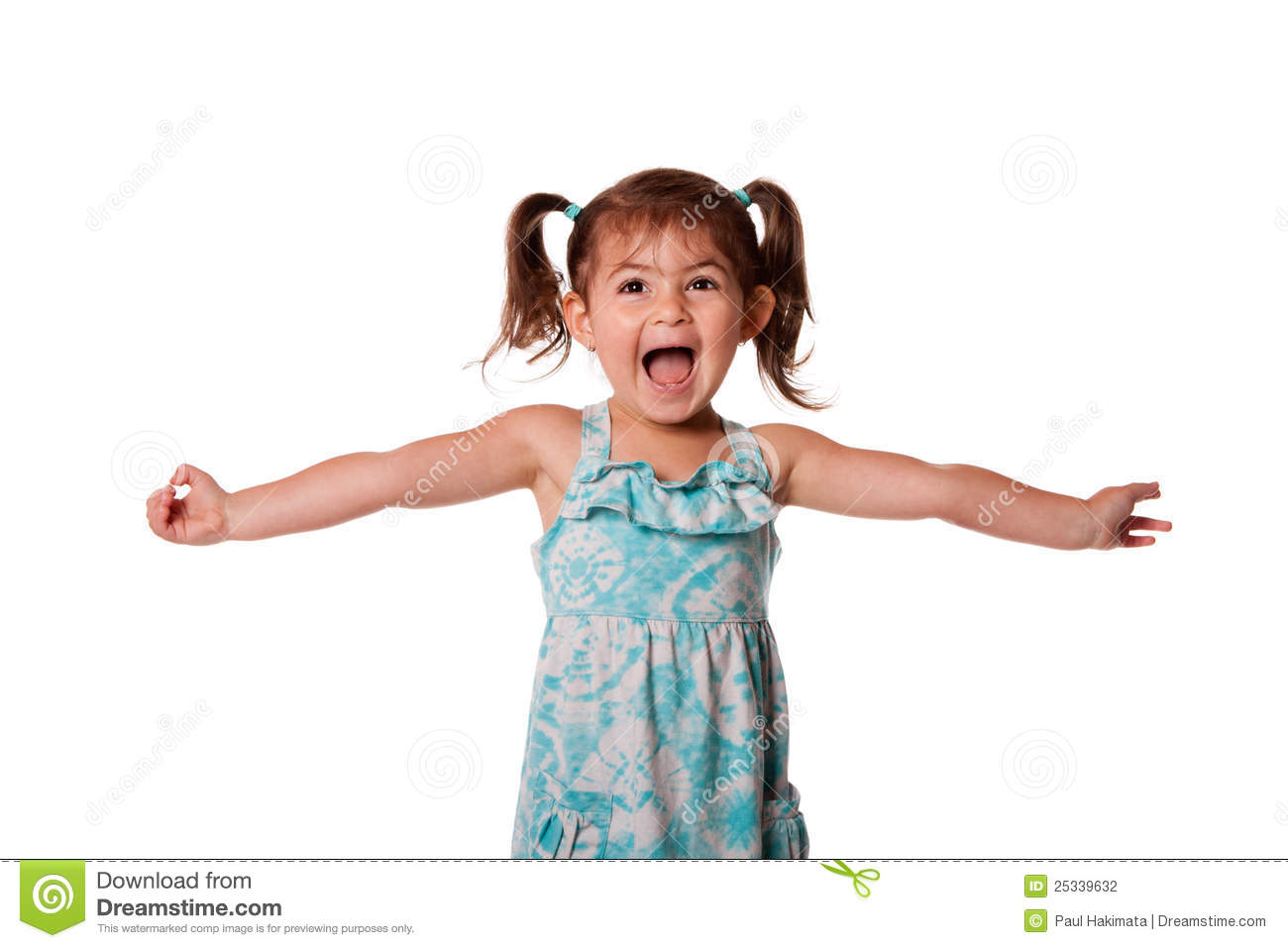 40 - Укажите ошибочное суждение.
1 - В слове СКУЧНО  все согласные звуки твёрдые.
2 - В слове БЛИЗКО  слышится звук [с].
3 - В слове ОГЛЯНЕШЬСЯ  буквой Ь (мягкий знак) на письме обозначена мягкость предшествующего согласного.
4 - В слове ДЬЯВОЛ  буква Я обозначает два звука.
Проверим
СКУЧНО(1).
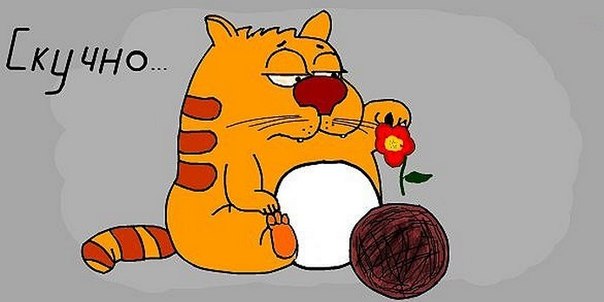 50- В приведённом ниже предложении пронумерованы все запятые. Назовите цифры, обозначающие запятые между частями сложносочинённого предложения.

   Люди невольно отступали,(1) когда волна,(2) склонив чугунную голову,(3) неслась по финишной прямой к берегу,(4) заслоняя своим огромным телом не только море,(5) но и всё небо. Над морем вспыхивали молнии, (6) а в горах шёл снег.
Проверим
6
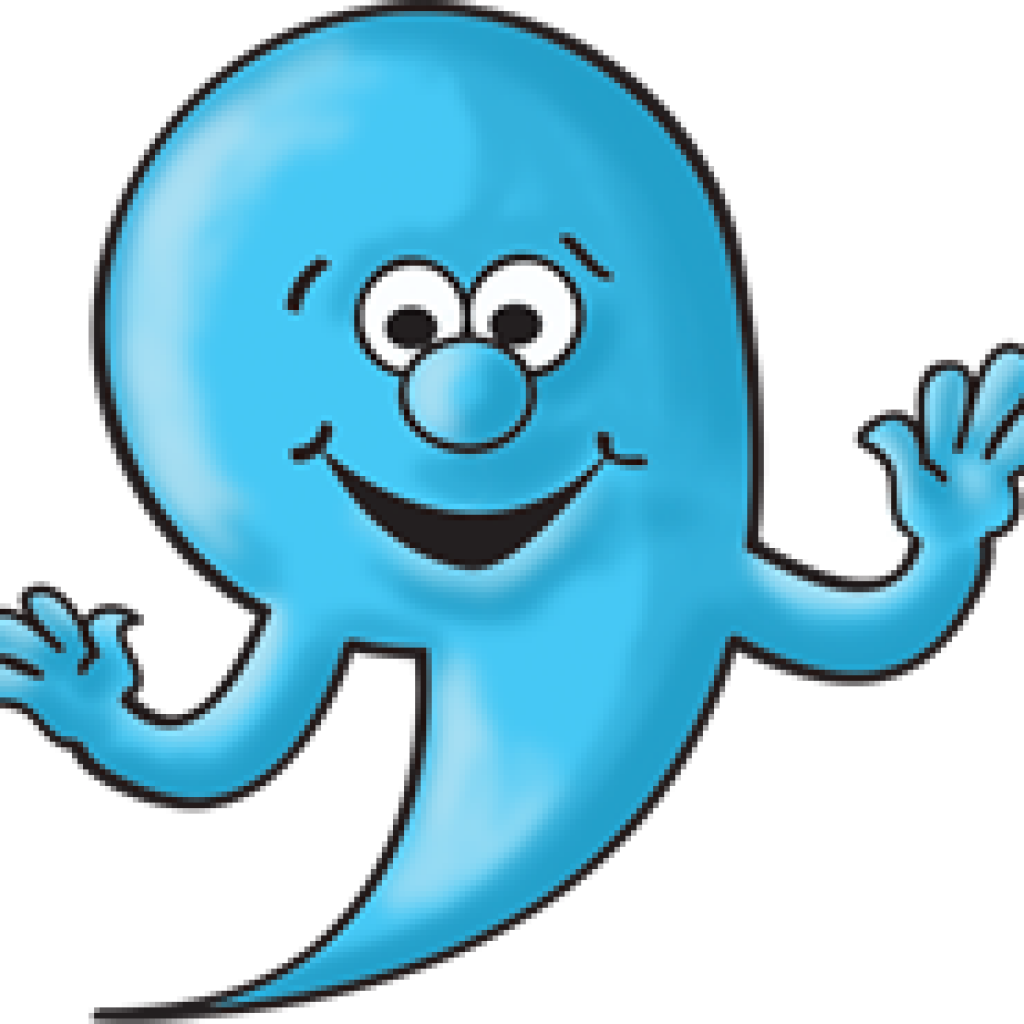 60 - В приведённом ниже предложении пронумерованы все запятые. Назовите цифры, обозначающие запятые между частями 
   сложноподчинённого предложения.

  На озере,(1) пока мы разводили костер,(2) старый мерин подошёл к воде,(3) которая начала уже цвести, (4) но пить не захотел.
Проверим
1, 2, 3, 4.
На озере,(1) пока мы разводили костер,(2) старый мерин подошёл к воде,(3) которая начала уже цвести, (4) но пить не захотел.
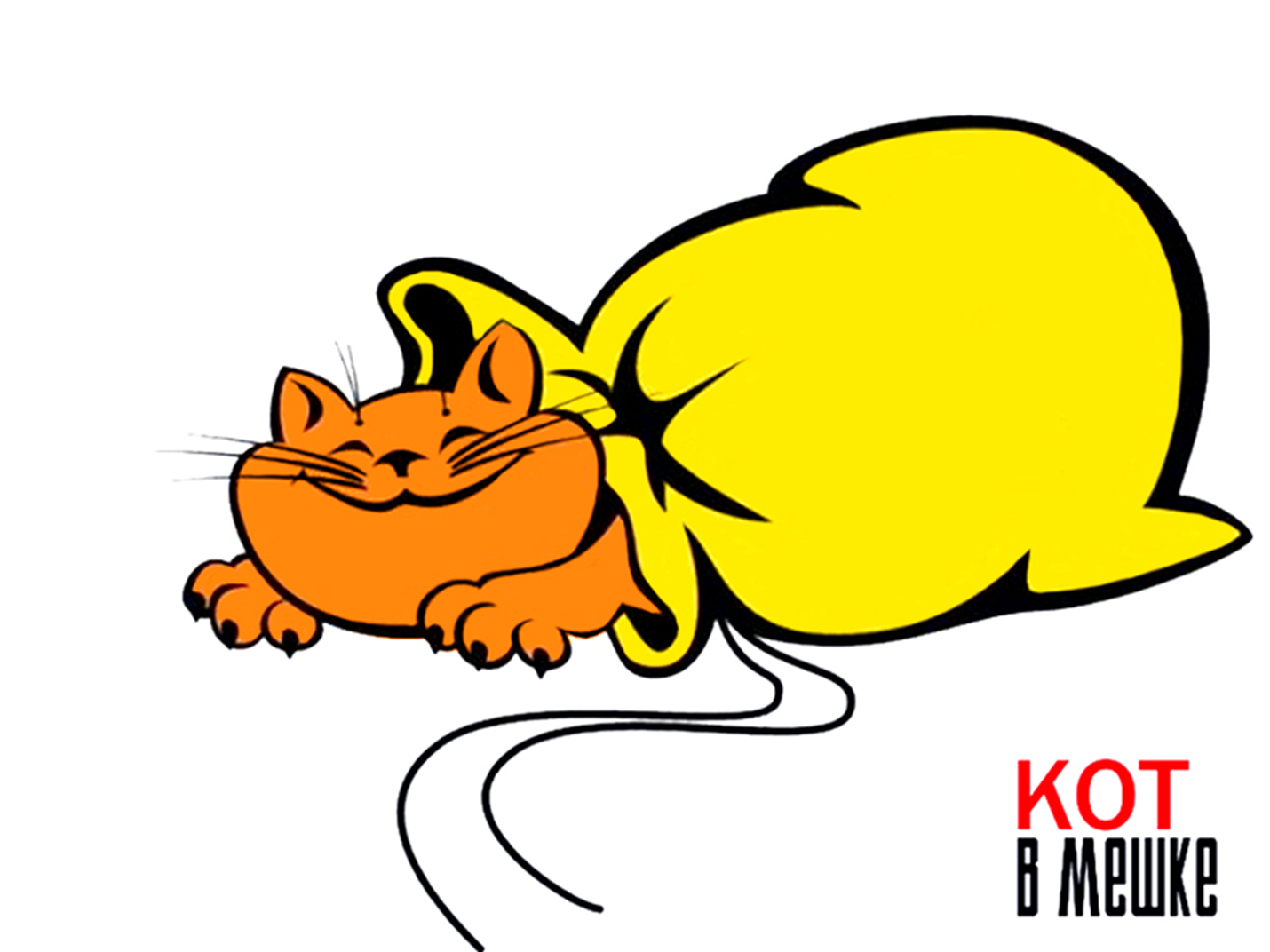 10 – Определите, какая известная русская пословица передана средствами научного стиля. 
Невозможно достигнуть ни одного представителя отряда грызунов с длинными ушами и сильными задними ногами при условии погони за парой особей, являющихся представителями отряда млекопитающих.
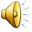 Проверим
Ответ: 
За двумя зайцами погонишься – ни одного не поймаешь.
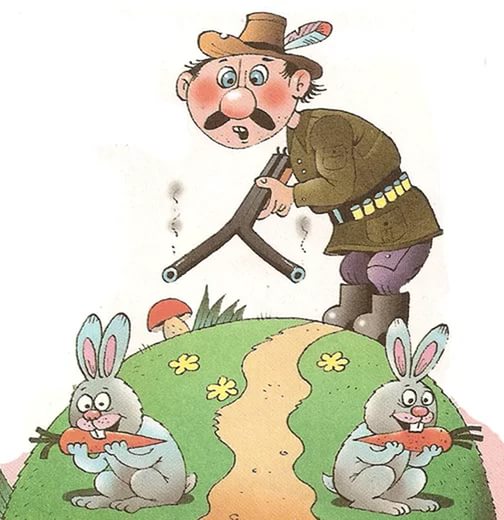 20 –В каком предложении не ставится тире?А) Труд лучший учитель жизни.Б) Учить ум точить.В) Воспитание детей есть труд и долг.
Проверим
Ответ: В.
Воспитание детей есть труд и долг.
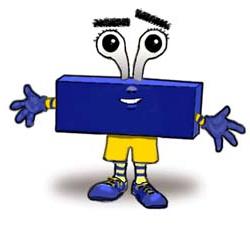 30 –Укажите количество пропущенных запятых в предложении: 
Через несколько минут ветер вдруг завыл и усилился трава возле конторы прилипла к земле и по дороге катились подпрыгивая булыжники величиной с футбольный мяч.
Проверим
Ответ: 4
  Через несколько минут ветер вдруг завыл и усилился, трава возле конторы прилипла к земле, и по дороге катились, подпрыгивая, булыжники величиной с футбольный мяч.
40 – Укажите неполное предложение.

А) Добро сеять - добро и пожинать.
В) Храбрость – это до конца осознанная ответственность.
С) Землю красит солнце, а человека – труд.
Проверим
Ответ: С.

  Землю красит солнце, а человека – труд.
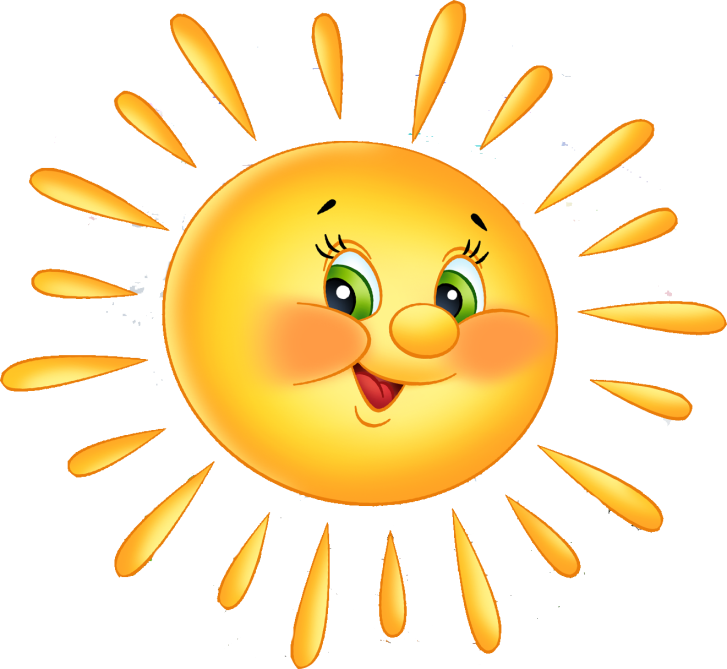 50 - Укажите вариант, в котором правильно расставлены знаки препинания:

А) «Вы верно, - спросил я его, - переведены сюда из России?»
В) «Вы, верно - спросил я его, - переведены сюда из России?»
С) «Вы верно, спросил я его, переведены сюда из России?»
Д) «Вы, верно, - спросил я его: переведены сюда из России?»
Тьма поредела, и вдали показались неясные очертания гор.
Проверим
Ответ: А.
«Вы верно, - спросил я его, - переведены сюда из России?»

«П, - а, - п?»
60 –Найдите предложение с обособленным определением (знаки не расставлены).
   А) Изумительны эти растения которые живут под снегом.
   В) Большинство сохранившихся растений размножаются вегетативно.
   С) Растения образующие круглые цветнички жмутся друг к дружке.
   Д) Перед нами открылась залитая мягким светом луны поляна.
Проверим
Ответ: С.
Растения, образующие круглые цветнички, жмутся друг к дружке.
10 – Какое окончание у слова МЕТРО?
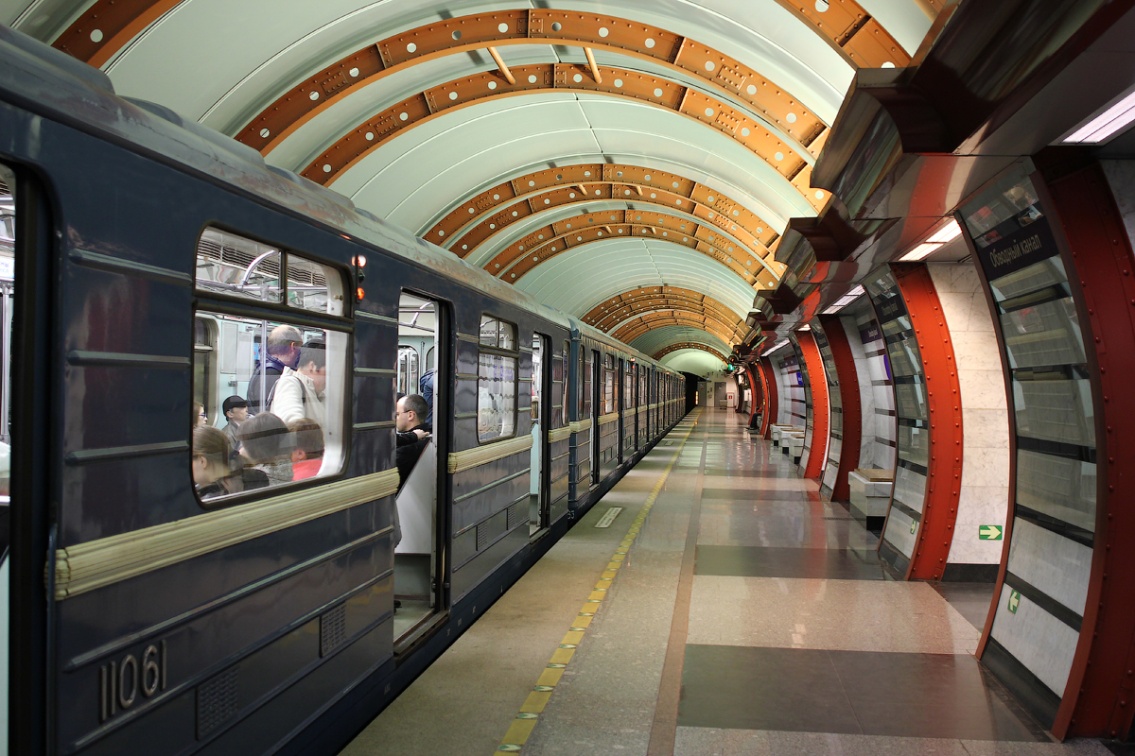 Проверим
Его нет.

   МЕТРО-несклоняемое существительное.
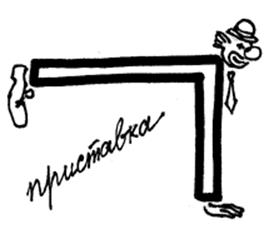 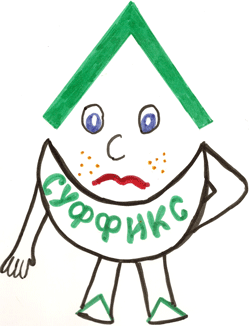 20 –Какое слово соответствует схеме: приставка, корень, суффикс, суффикс,   окончание, суффикс?а) сгорбившись;б) продвигался;в) разгораясь;г) неразумно.
Проверим
ПРОДВИГАЛСЯ (Б)
.
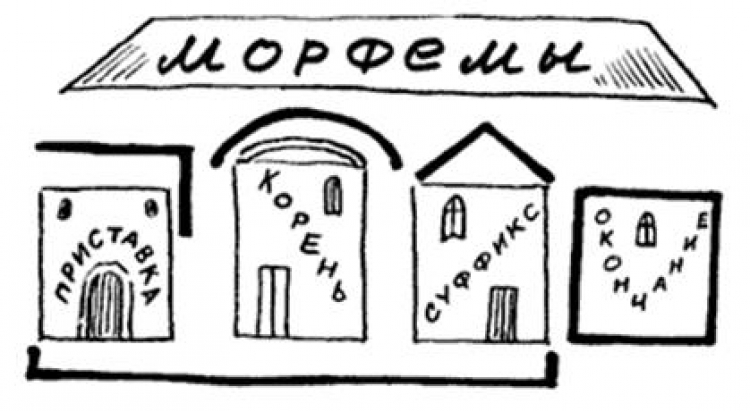 30 –Найдите среди данных слов «четвертое лишнее» и объясните свой выбор.Ценный, почвенный, мысленный, торжественный.
Проверим
Ответ: ценный
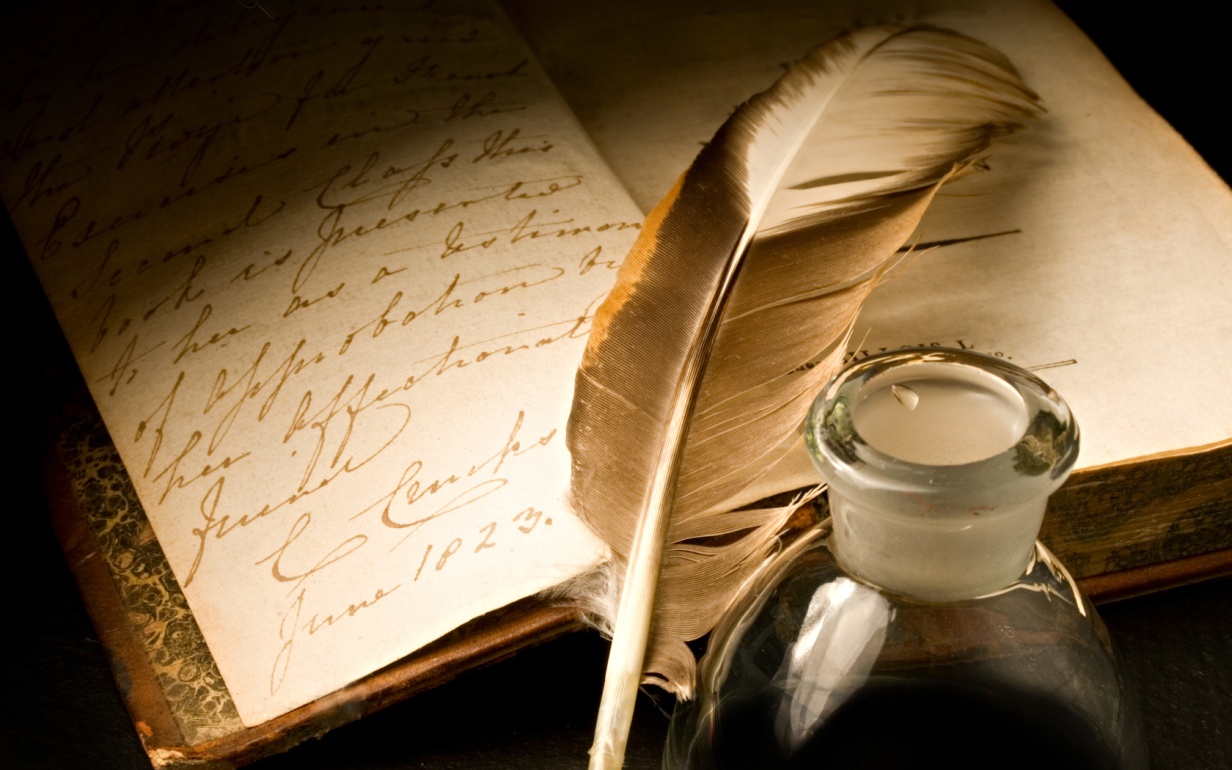 40 –Какое действие в приведенном ниже отрывке из романа А.С.Пушкина «Евгений Онегин» названо выделенным глаголом? Какими словами назвали бы его вы сегодня?Театр уж полон; ложи блещут;Партер и кресла, все кипит;В райке нетерпеливо плещут,И, взвившись, занавес летит.
Проверим
Плещут 

 рукоплескать  аплодировать
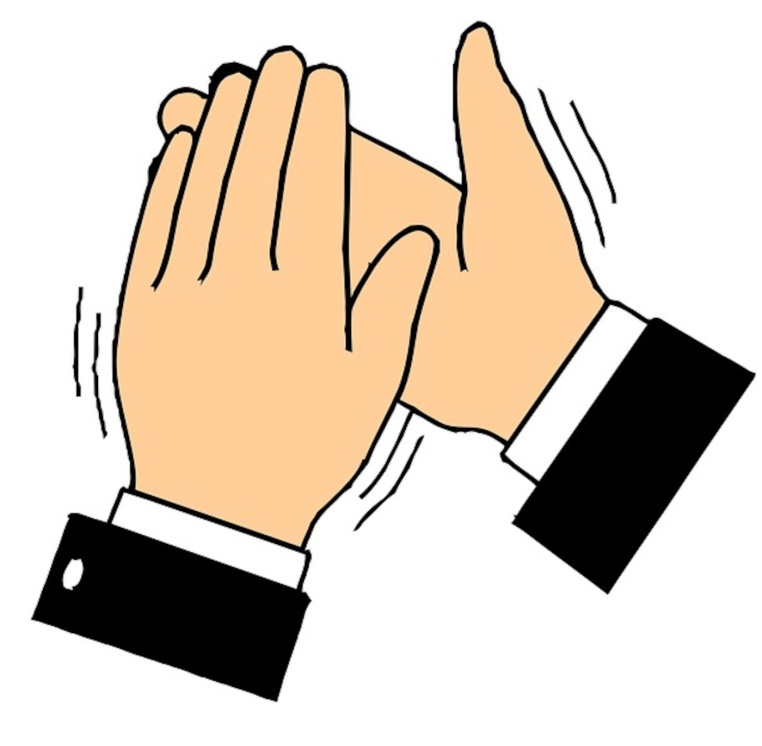 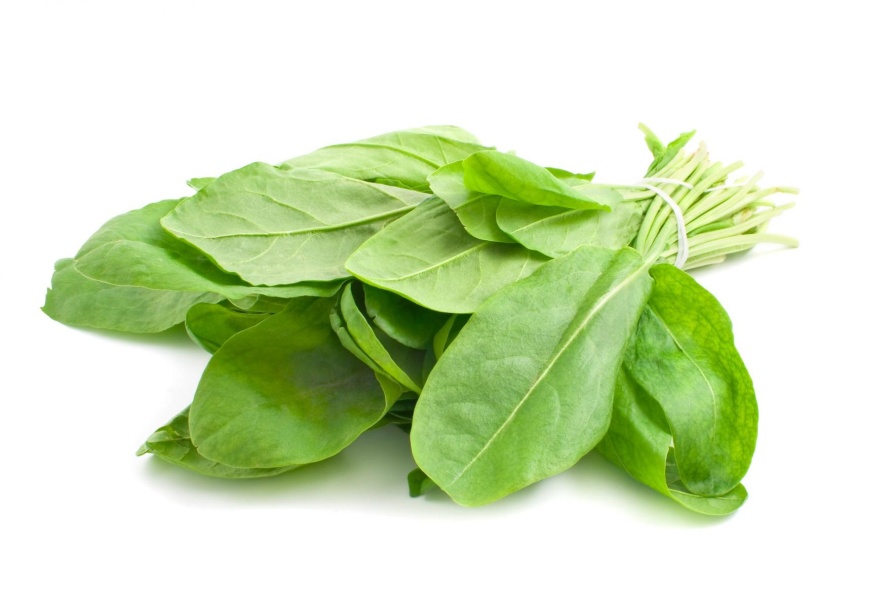 50 –Расставьте ударения в следующих словах.Щавель, приняла,обеспечение, красивее.
Проверим
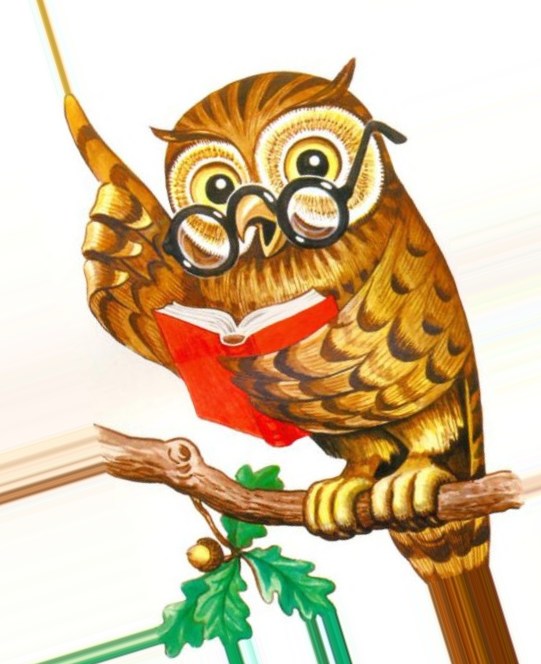 ЩавЕль, 
принялА, 
обеспЕчение, 
красИвее.
60  – 
Что такое «этимология»?
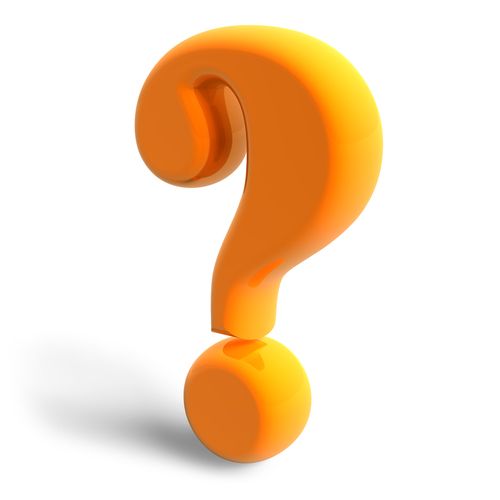 Проверим
Этимология– это наука о происхождении слова.
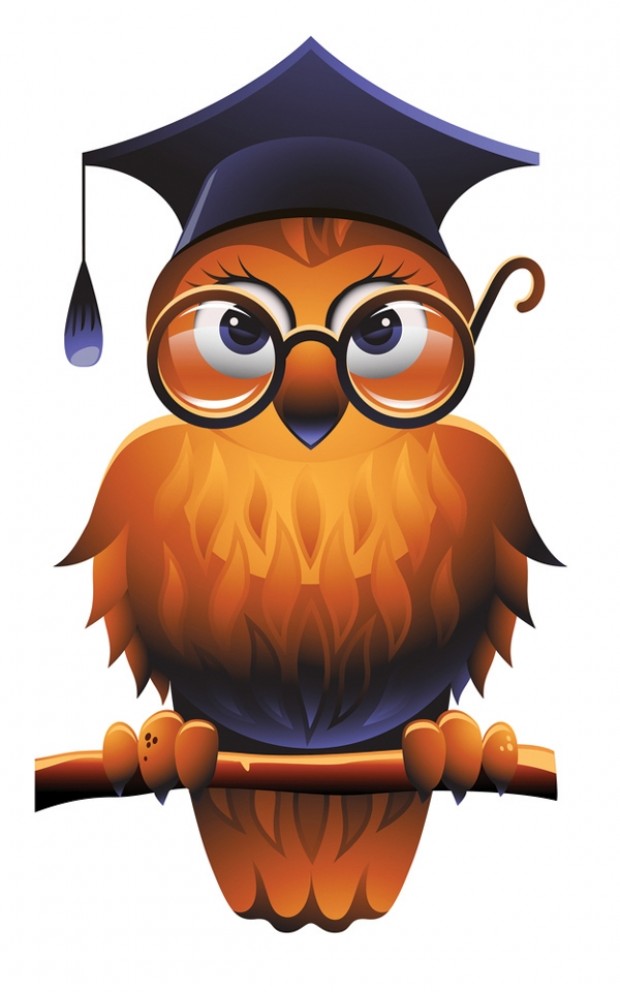 1
«Вот и нажаловалась»
2
«Почему не шапка?»
3
«Двойники ли?»
Катя жалуется маме на щенка:
  -Он мой тапок куда-то утащил!
   Мама, улыбаясь, отвечает:
  -Надеюсь, твой любимый юбок от него еще не пострадал?

  Объясните, почему мама так ответила дочери.
«Вот и нажаловалась»
Ответ
Мама таким образом попыталась указать Кате на допущенную ею ошибку – употребление слова тапок как существительного мужского рода, в то время  как  оно женского рода – тапка.
«Вот и нажаловалась.»
Какого человека называют шляпой? Почему именно шляпой, а не шапкой, не кепкой, не беретом?
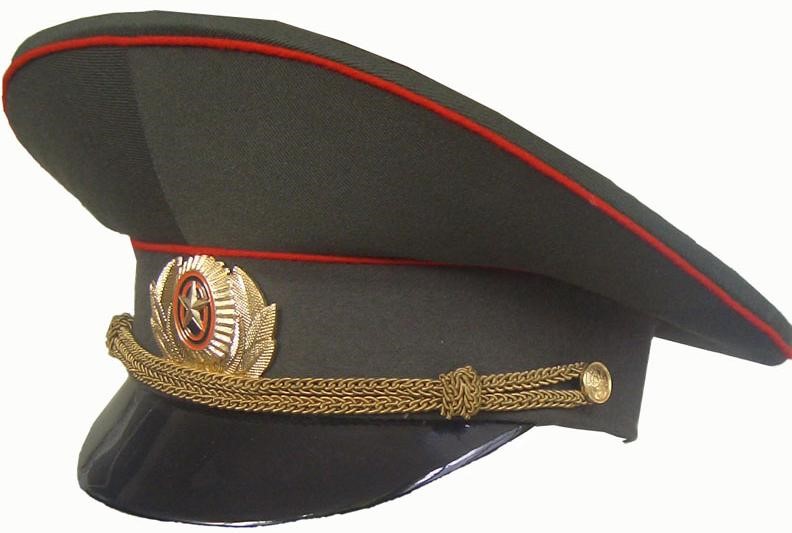 «Почему не шапка?»
Ответ
Человека неловкого, нерасторопного часто называют шляпой. Шляпа – принадлежность гражданского, штатского костюма и является символом штатского человека. Человека, у которого отсутствует выправка, стать и сноровка, в отличие от кадрового военного, называют шляпой, подчёркивая таким образом качества, свойственные невоенным людям.
«Почему не шапка?»
Какие слова в русском языке можно назвать словами - двойниками? (Назовите термин). Приведите примеры таких слов.
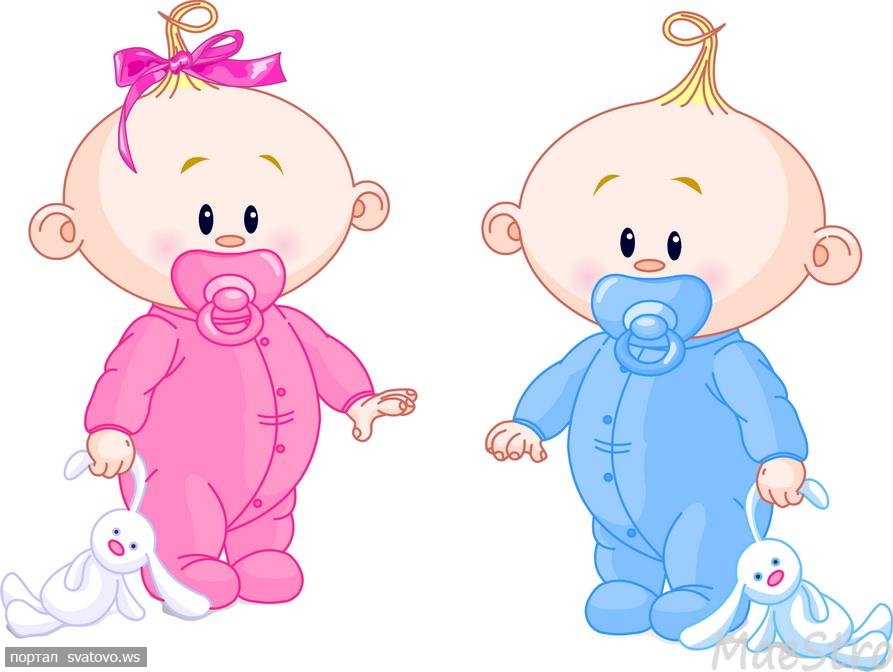 «Двойники ли?»
Ответ
ОМОНИМЫ
КЛЮЧ
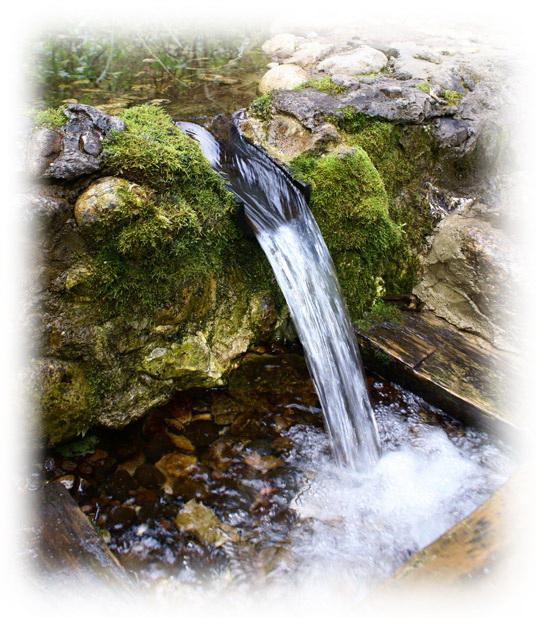 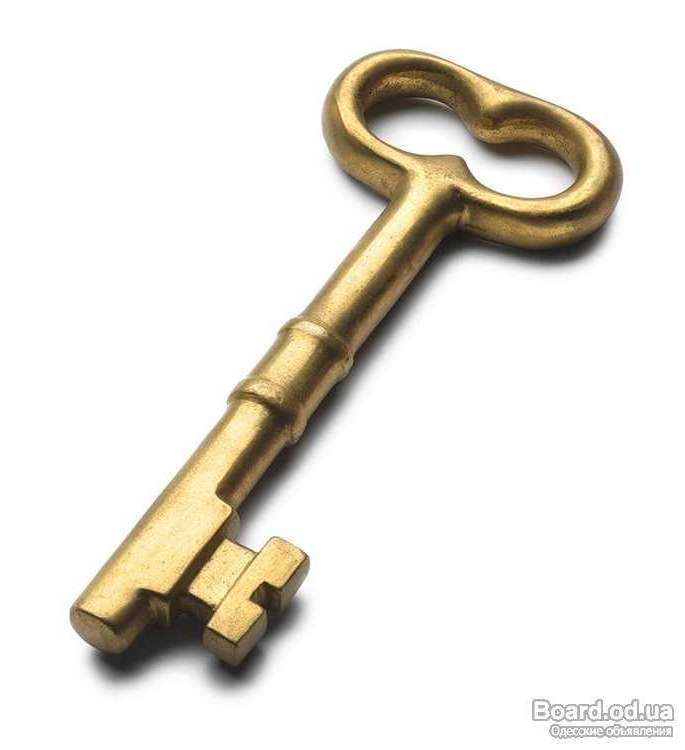 «Двойники ли?»